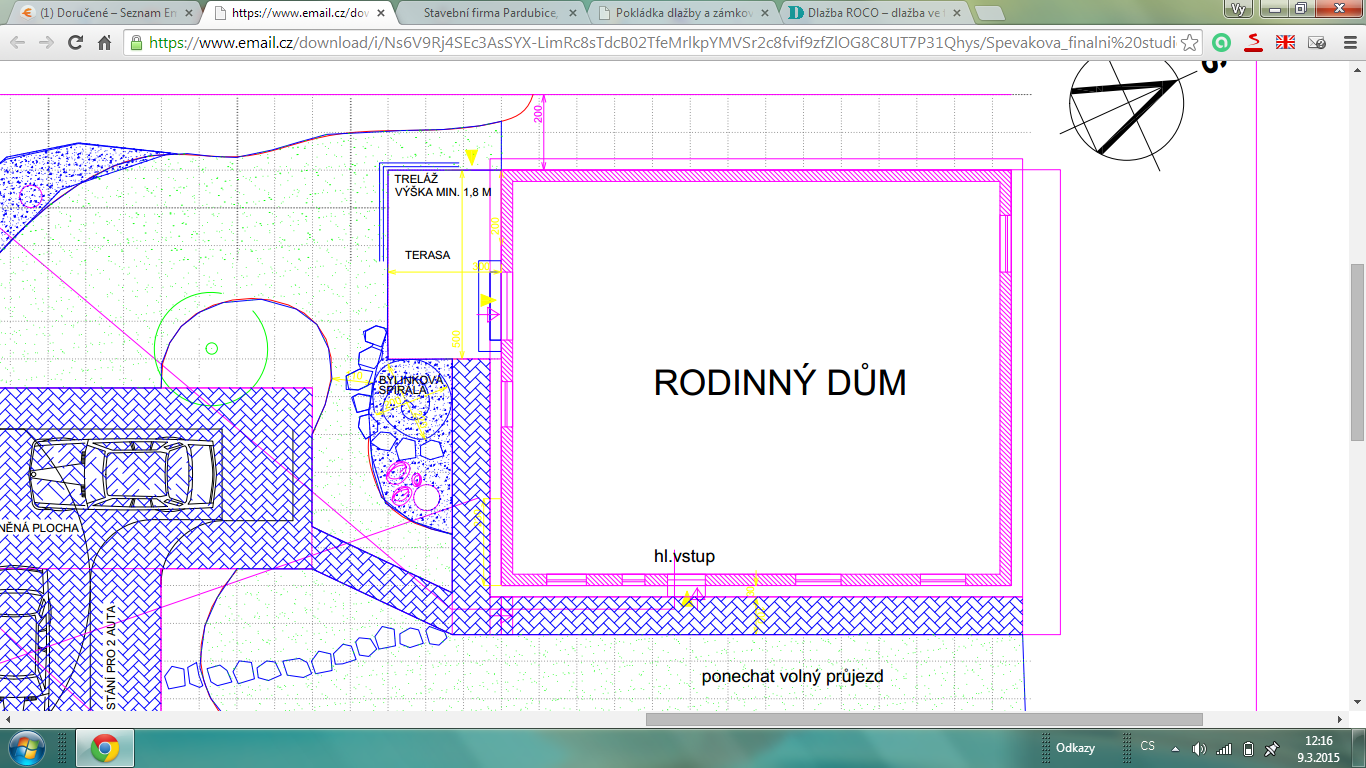 U vchodu 1m šířka  x 14,5m délka + do silnice 0,6m šířka x  7 m délka